Հին հայկական Ամանորը
Հարցաշար
Սկսել
Լոռում տանտիկինը մեղր էր քսում ընտանիքի բոլոր անդամների բերաններին:-ո՞ր ծեսից է։
Ներքին մաքրման ծես
Արտաքին մաքրման ծես
ՍԽԱԼ
Վերսկսել
Քանի՞ տոն ուներ Ամանորը։
3
2
6
Ովքե՞ր էին մասնակցում տան մաքրման արարողությանը Կաղանդից առաջ։
Բոլորը
Մեծերը
Մայրերը
Երեխաները
Քյութակը ի՞նչ է։
Մեծ խարույկ
Մեծ սուր գերան
Տոնածառ
Հատիկեղենը՝ լոբին, ոսպը, չարազը, քա-ղցրավենիքները ի՞նչ էին խորհրդանշում։
Կյանքն ու պտղաբերությունը
Ուրախություն և բարություն
Վատ տարի
Քանի՞ տոն ուներ Ամանորը։
3
2
6
Ամանորյա տոնածիսական սեղանը տարբերվում էր մերօրյա տոնական սեղաններից
Այո
Ոչ
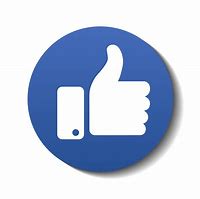 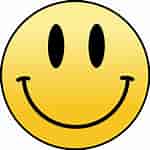 Դու հաղթեցիր
Շնորհավորում եմ